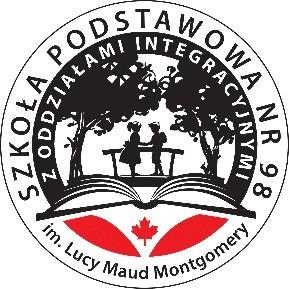 Dzieje się …w świetlicy
Gazetka świetlicowa nr 1
Powrót do szkoły po wakacjach…
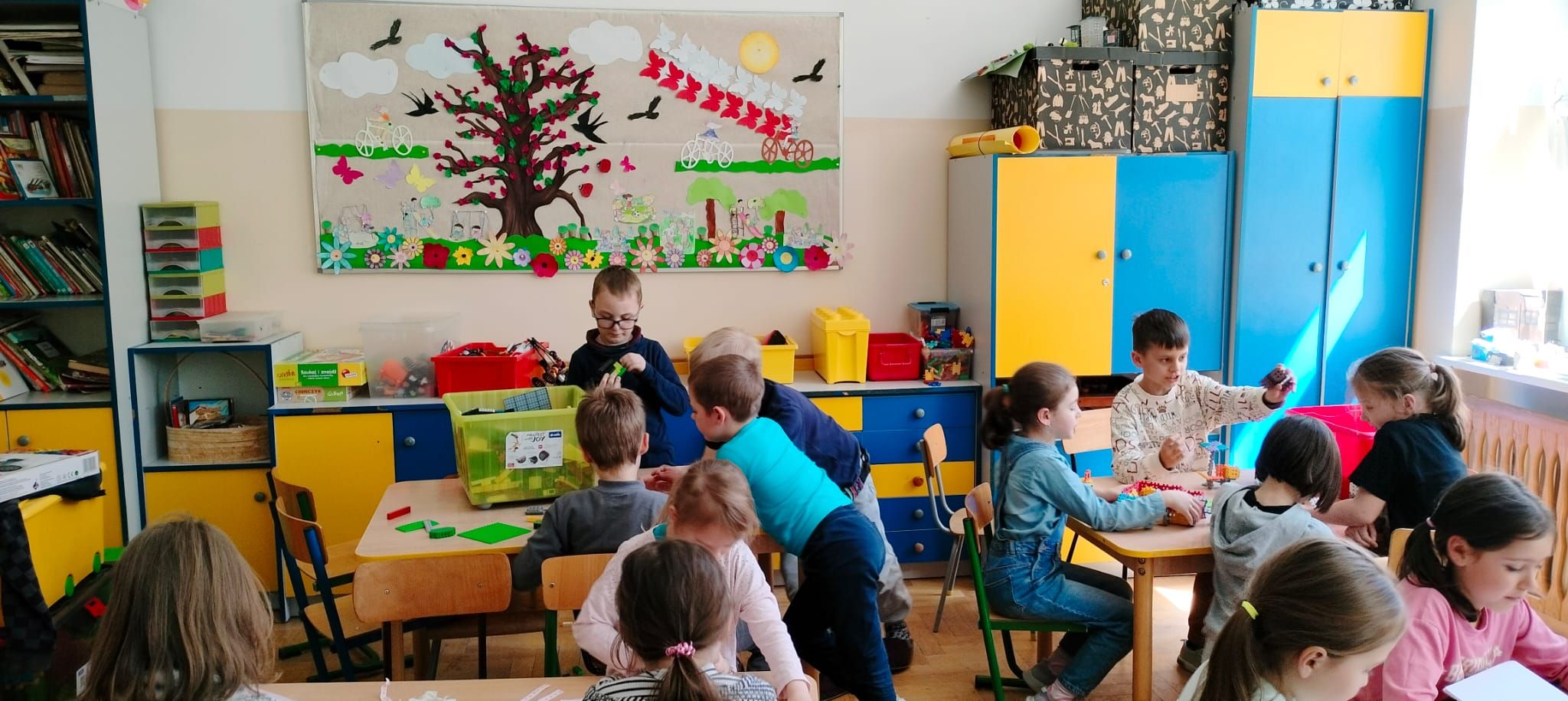 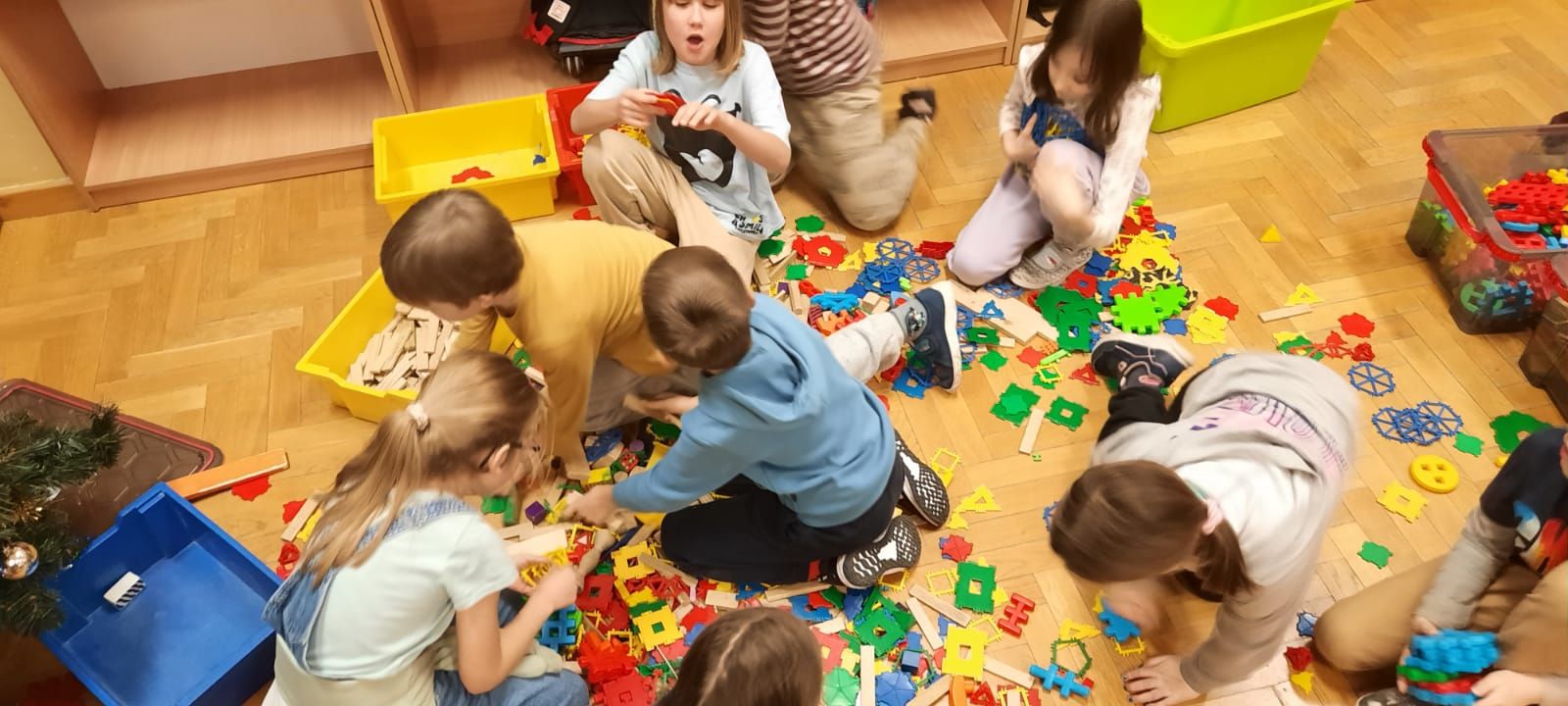 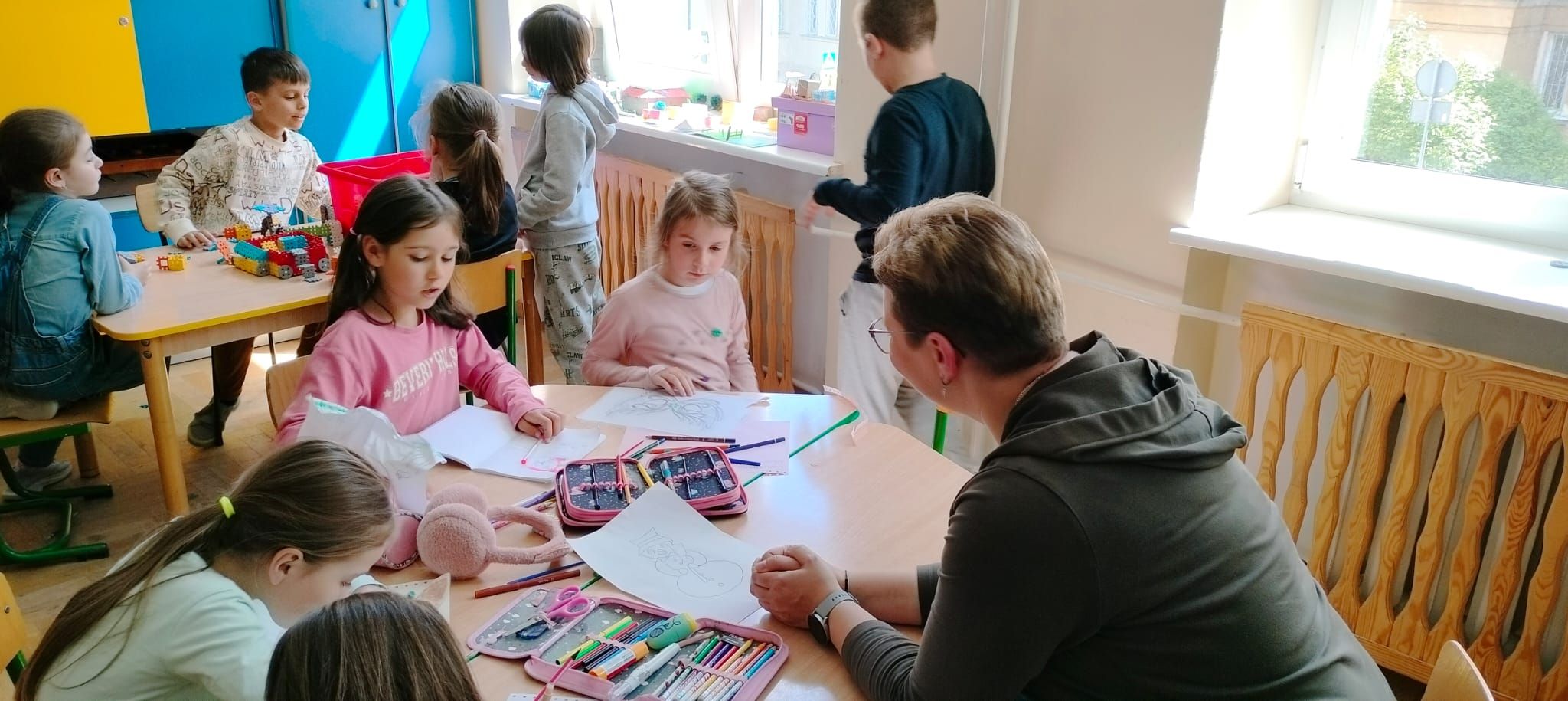 Dzień kropki
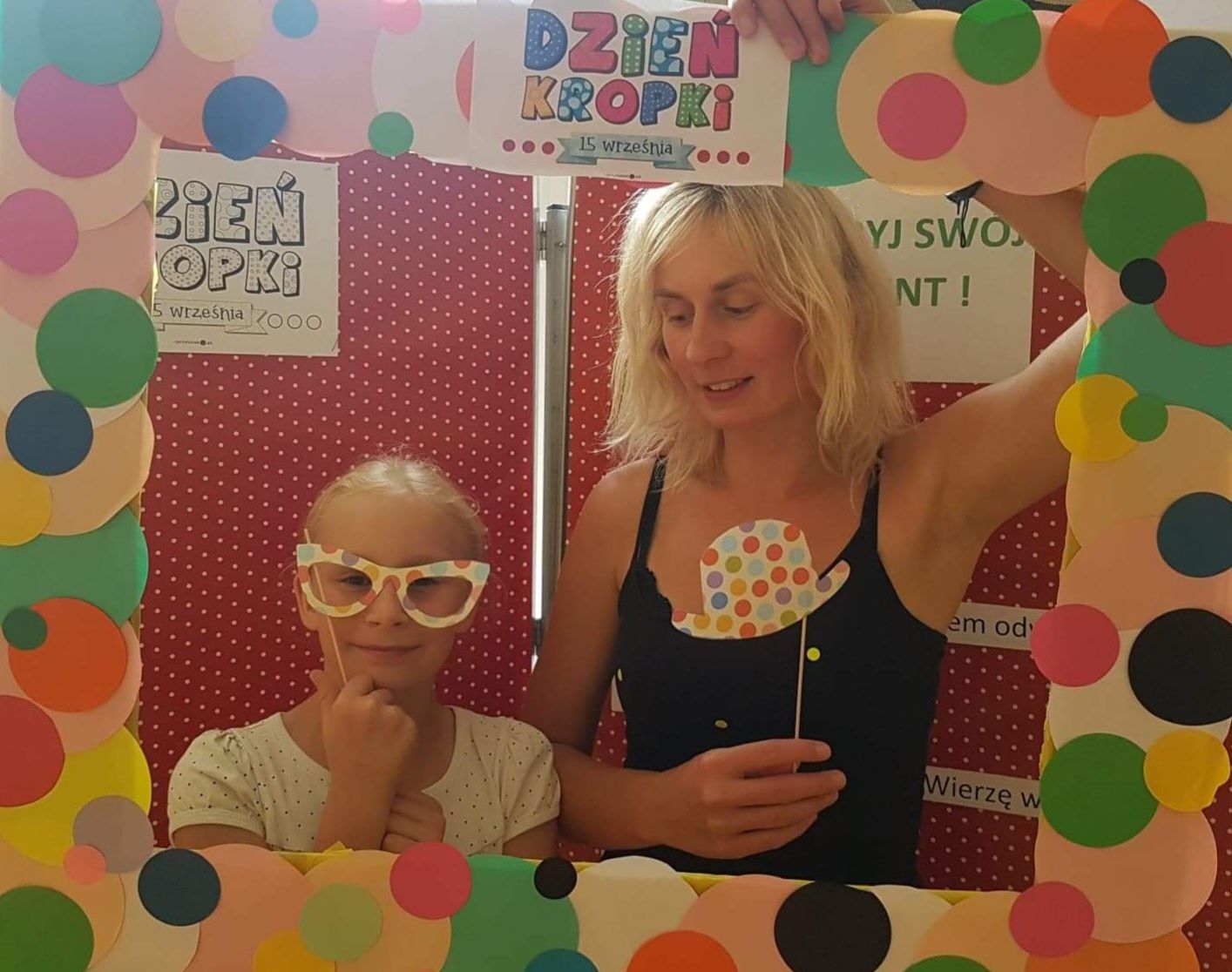 Święto Patronki Szkoły
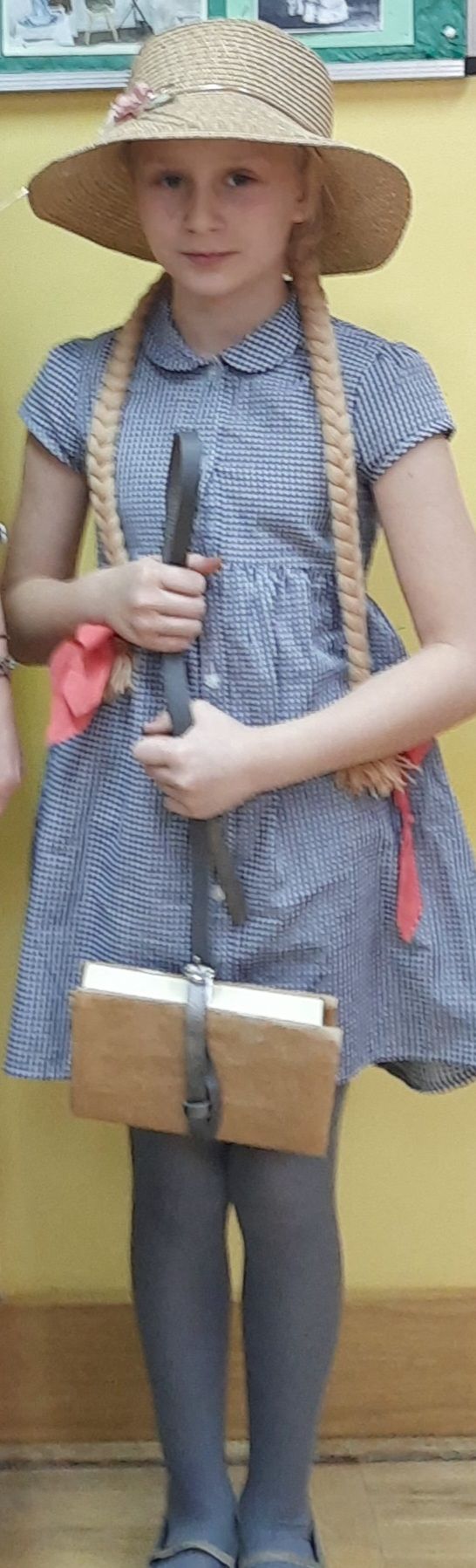 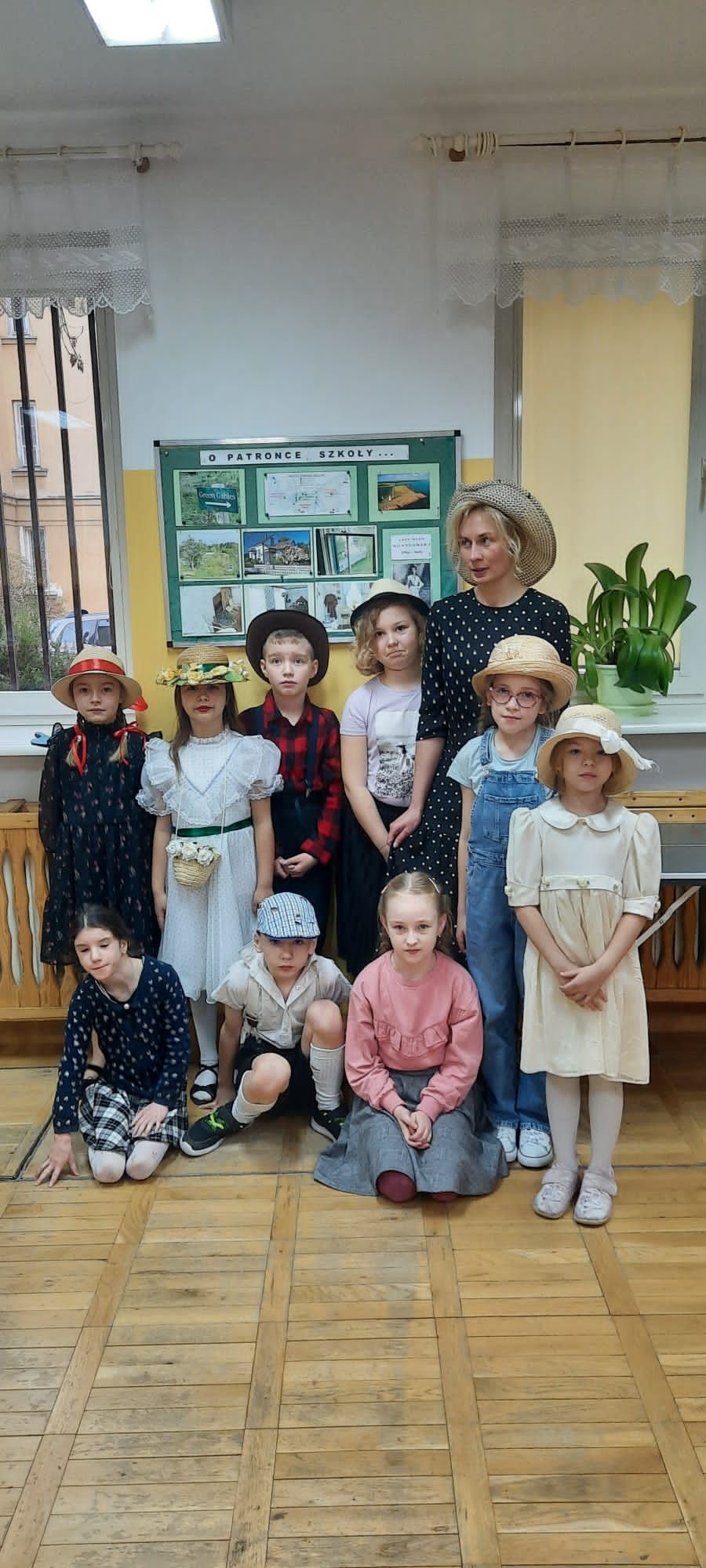 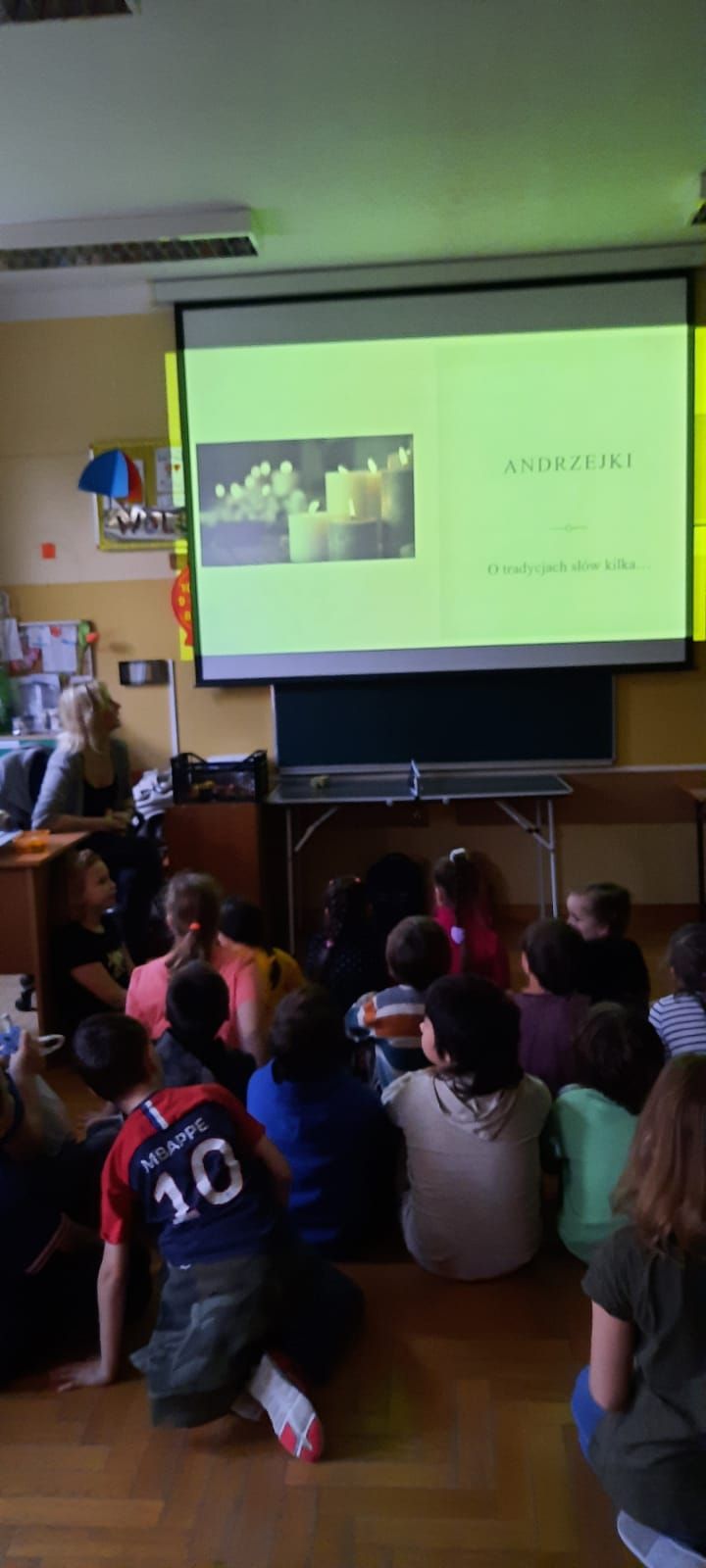 Andrzejki
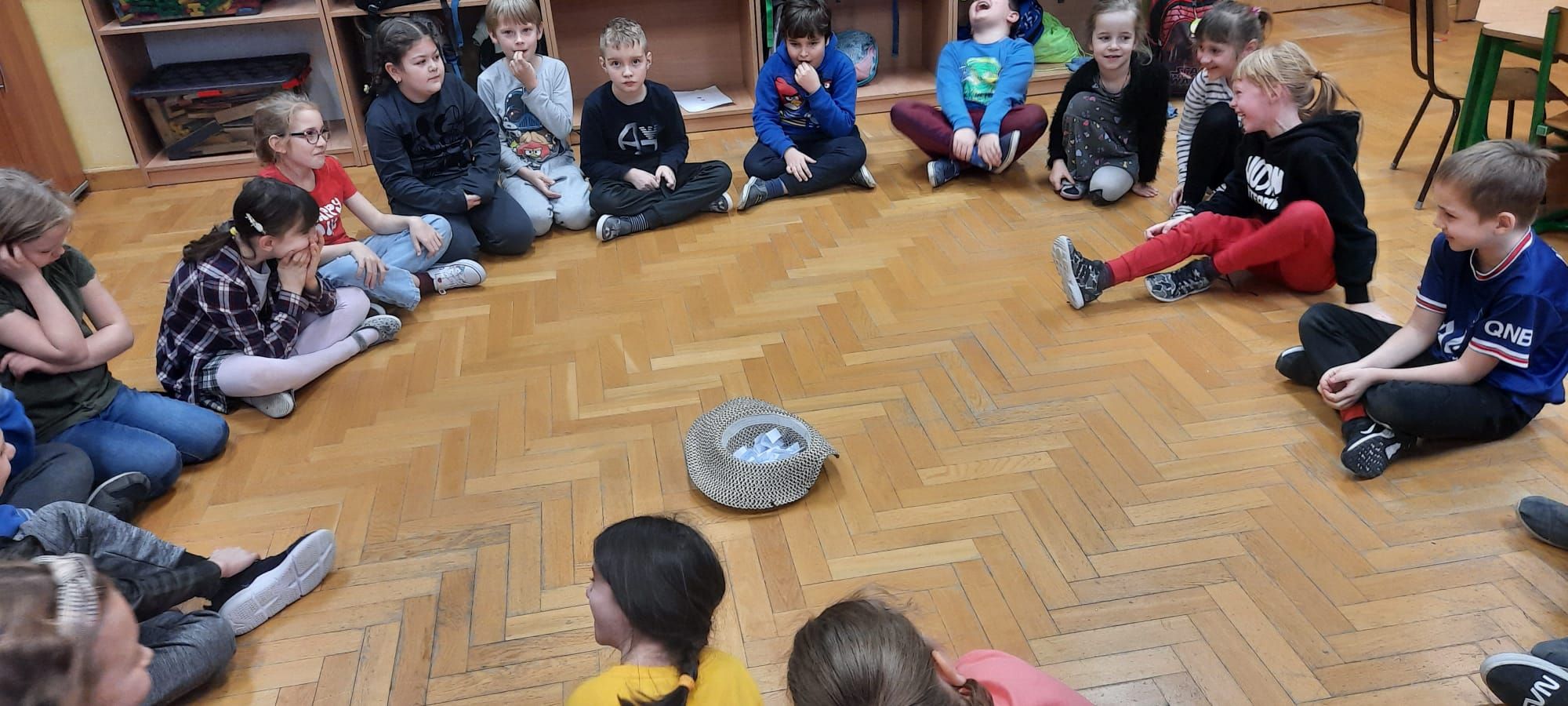 Andrzejkowy Turniej Wiedzy o Harrym Potterze- edycja 2
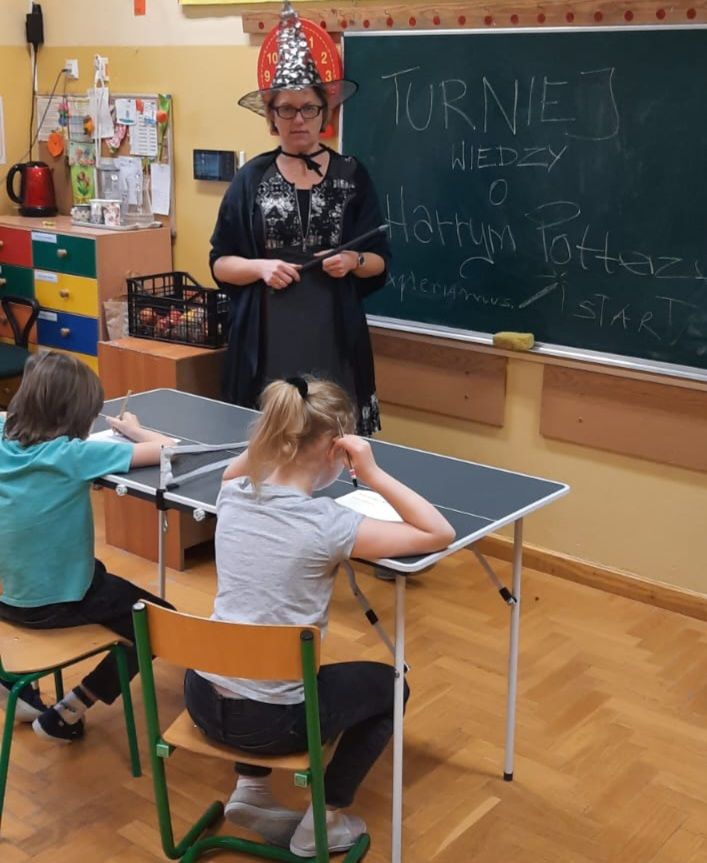 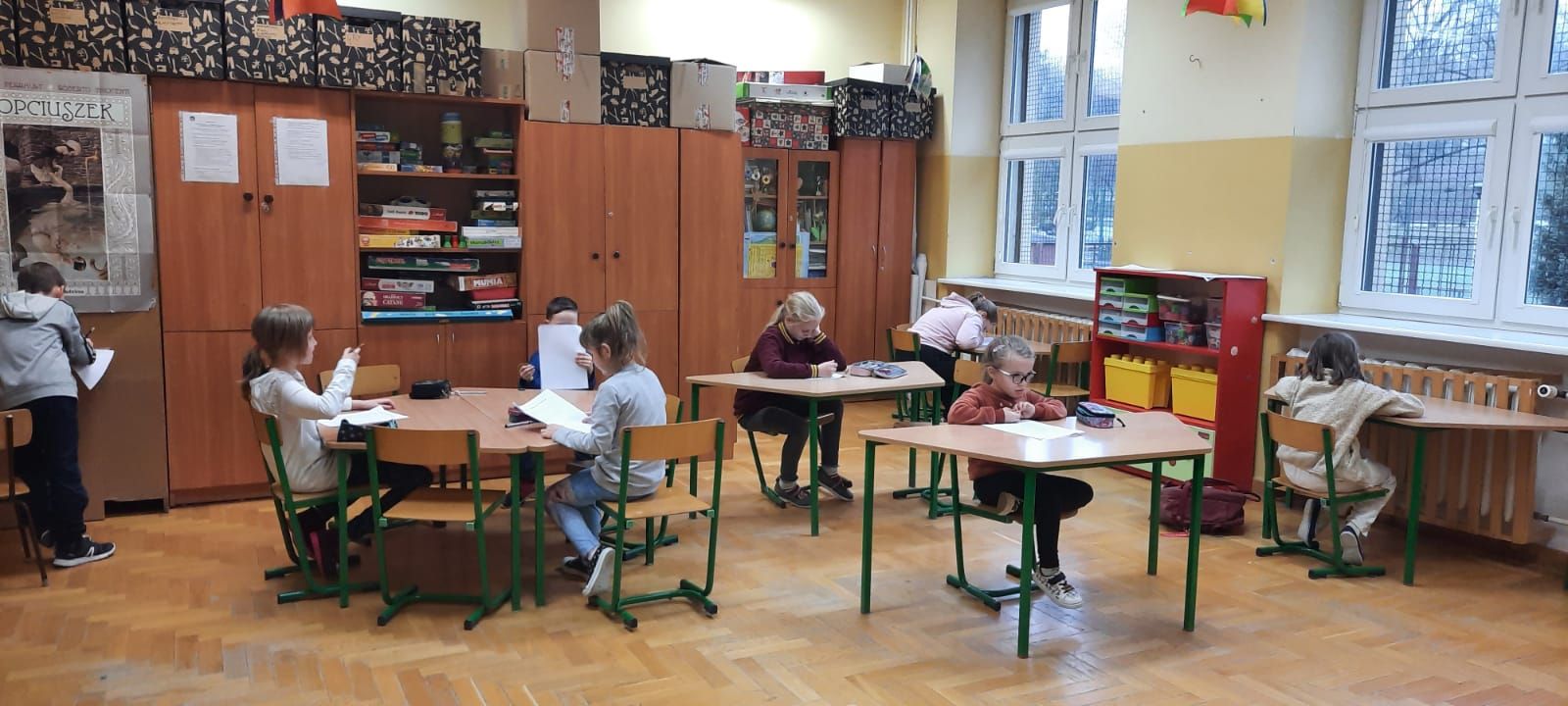 Dziękujemy 			za uwagę 